Settling Disputes
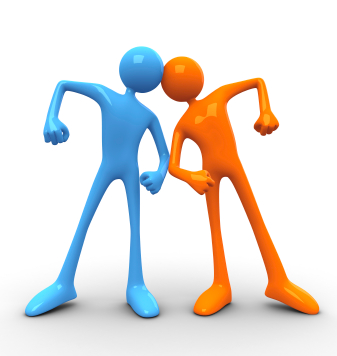 4 Methods
Negotiation
 Mediation
 Arbitration
 Court Action
Formality
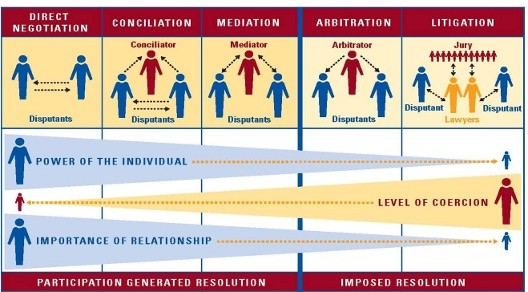 Court Action
-More formal
-Many people involved
-Enforceable by courts
-Less formal
-Just the disputants settle things
-Not legally binding
Negotiation
Process by which people involved in a dispute discuss their problem and try to reach a solution acceptable to all

Disagreements w/ parents, friends, teachers, etc

Informal

You may hire an attorney to negotiate for you
However, YOU must approve any agreement before it is finalized
5 Steps to Negotiation
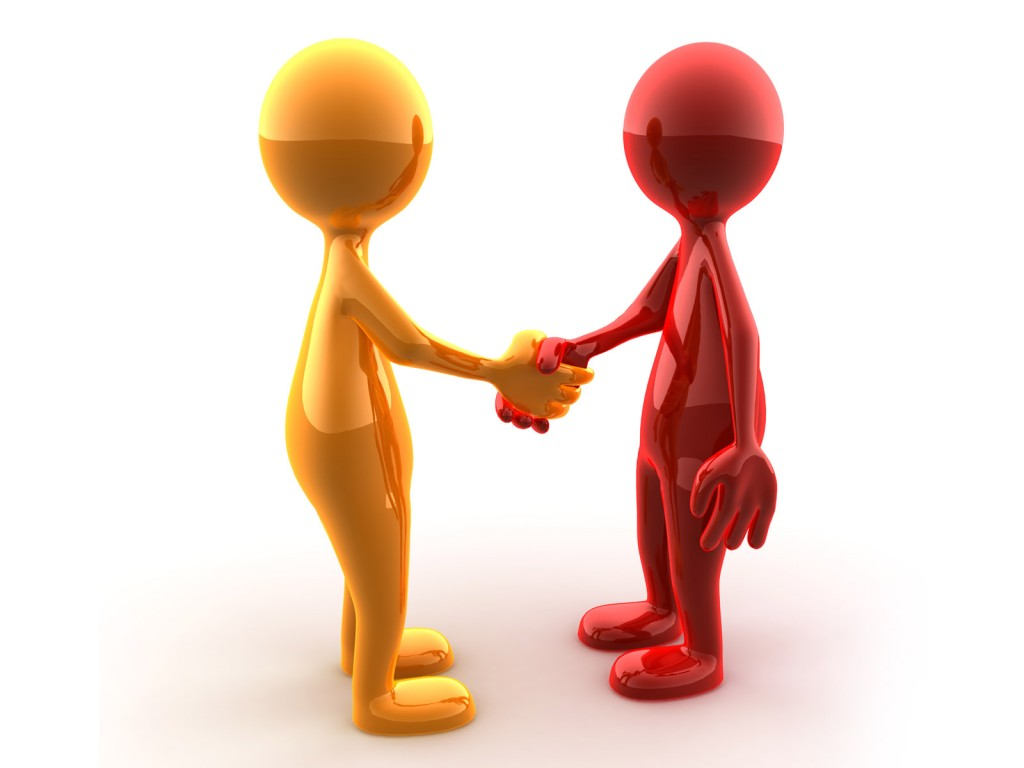 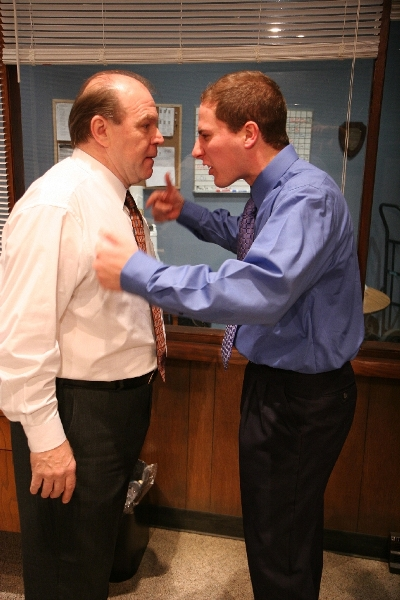 Bro, you can’t wear white after labor day
Tom
David
Mediation
Process by which a third person helps disputing parties talk about problems and settle their differences

CANNOT impose a decision on the parties

Mediator is neutral

Mediation is voluntary
Disputants themselves must reach agreement

Somewhat formal
Gabby
Mediator #1
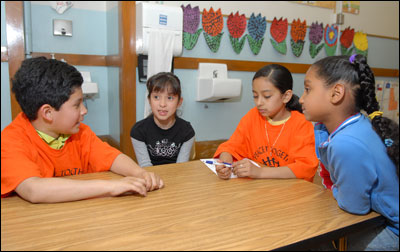 Mediator #2
Jalyn
Mediator
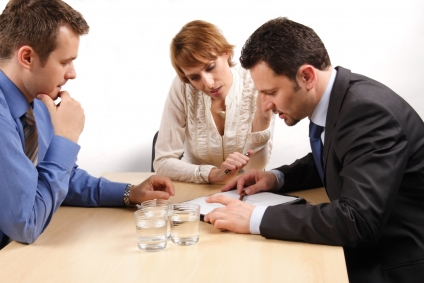 Ed
Ryan
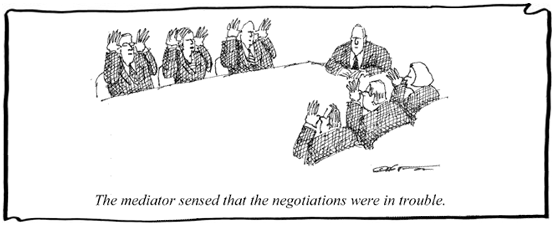 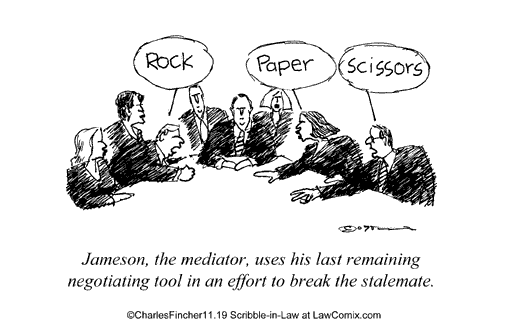 Arbitration
Process by which both parties to a dispute agree to have one or more persons listen to their arguments and make a decision for them

Arbitrators, like judges, have authority to make final decision
Both parties MUST abide by terms of agreement

Common in contract and labor-management disputes

Very formal
Arbitrator #1
Susan
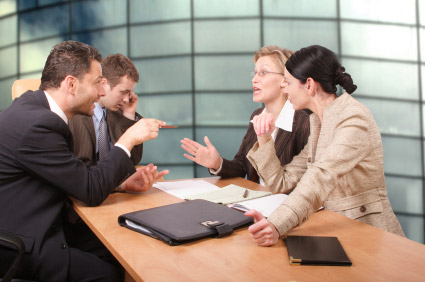 Fred
Arbitrator #2
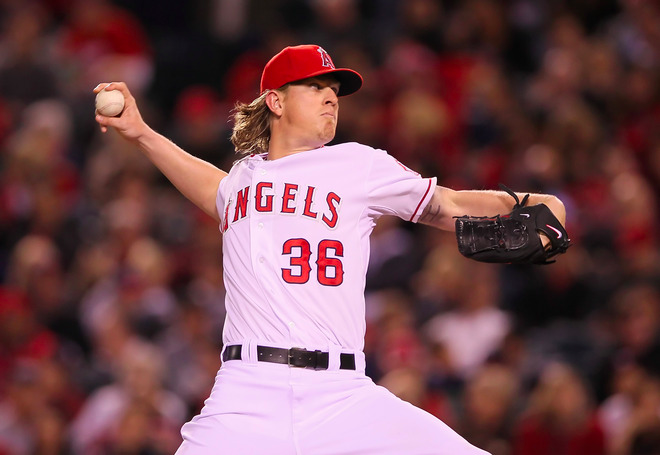 History suggests that players who lose arbitration hearings don’t stay with the teams that defeated them for long, but Jared Weaver has “no hard feelings” after a three-person panel sided with the Angels last week.

Weaver requested $8.8 million while the Angels countered at $7.365 million and the team came out on top after what Mike DiGiovanna of the Los Angeles Times reports was a four-hour hearing.

However, the 28-year-old right-hander doesn’t sound very optimistic about the chances of a long-term contract extension.
Conflict Unsettled       Conflict Settled
Loss of friendship or professional business standard
Time consuming
Mentally exhausting
Occasional violence
Costs money
Court action
Retain friendship or at least civility
Time saved
Compromise
Cheaper
Settlement on own terms
Court Action
Discussed later in this course…